Treignes (15 05 2019)
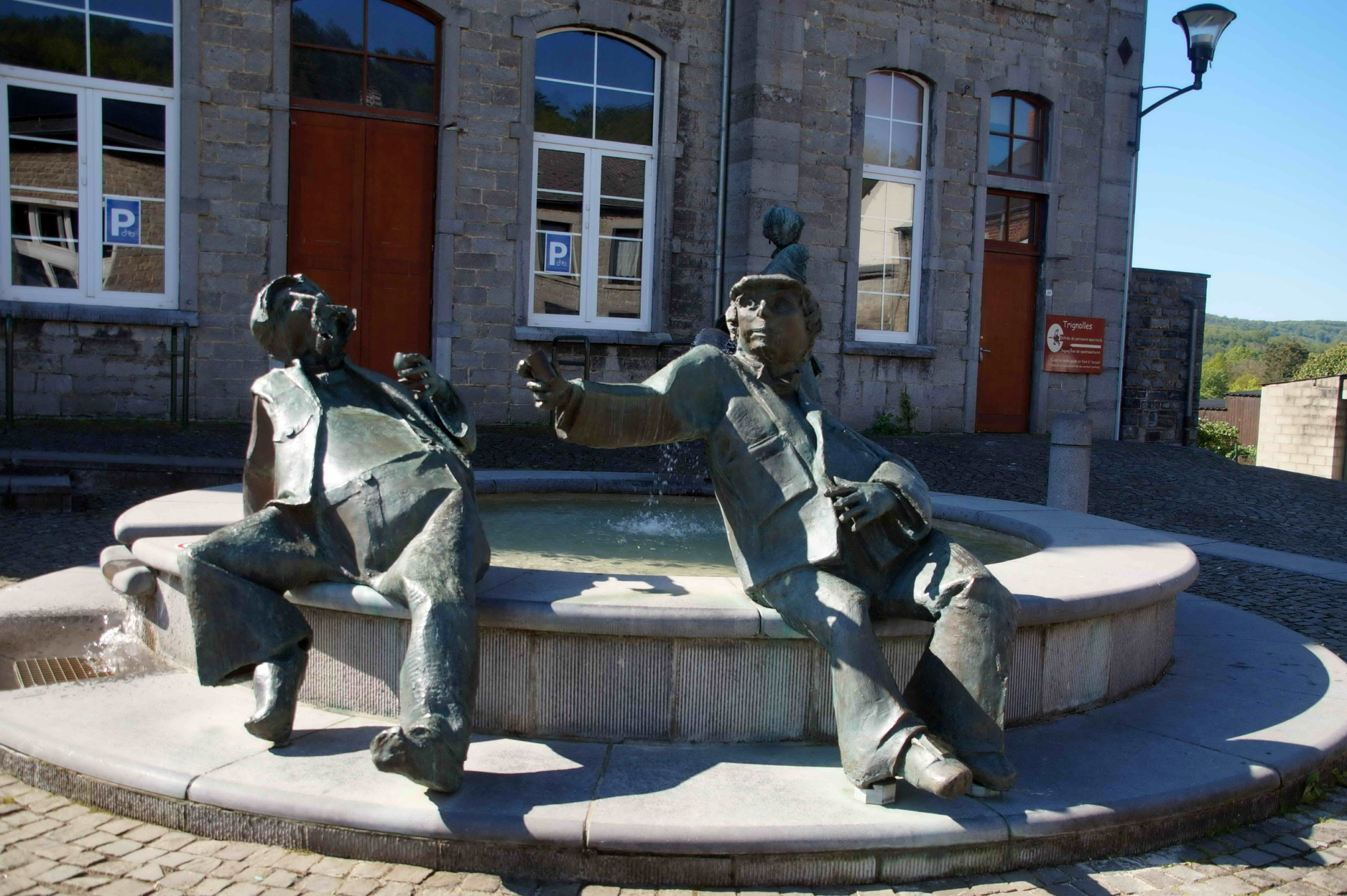 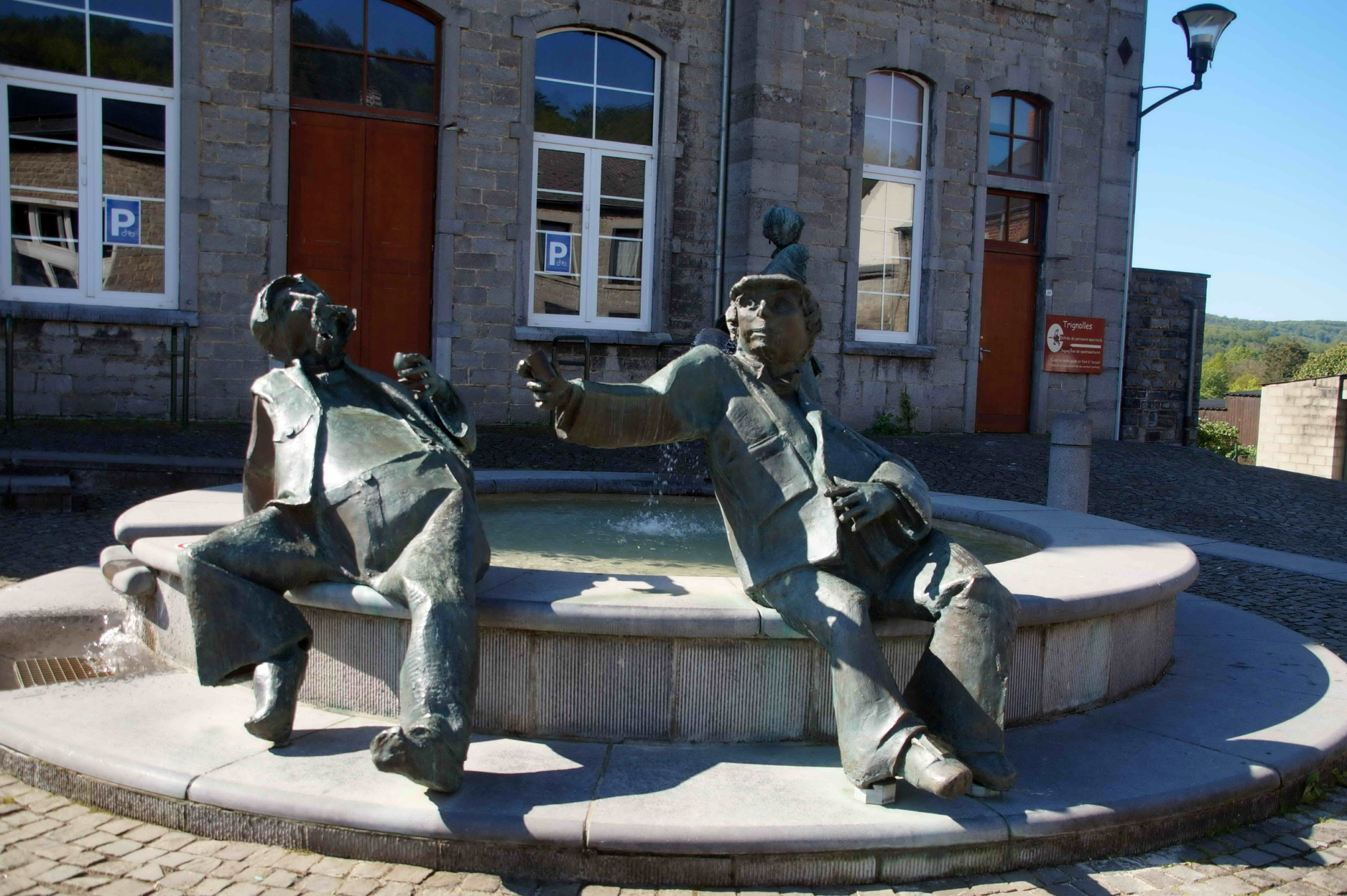 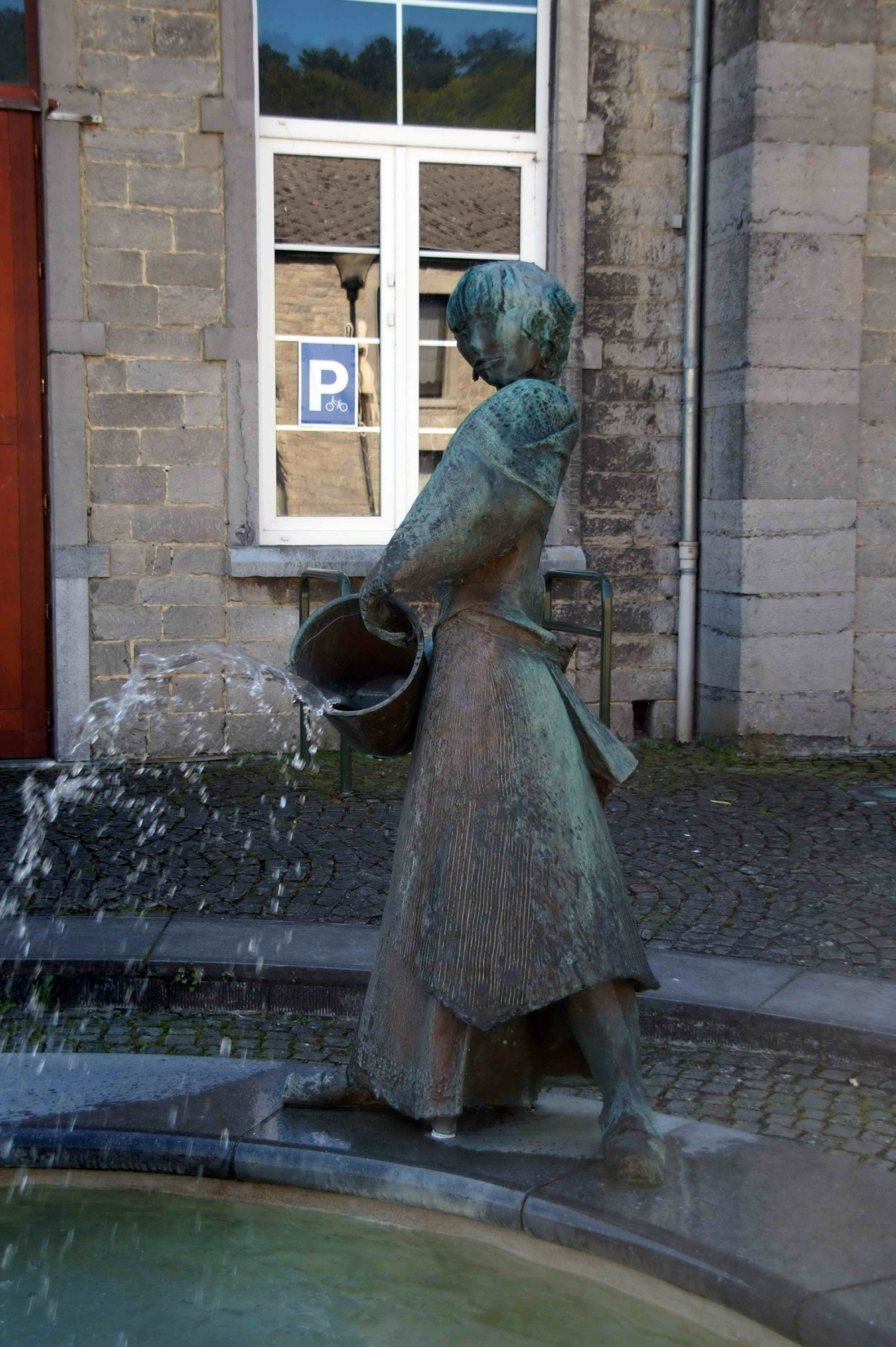 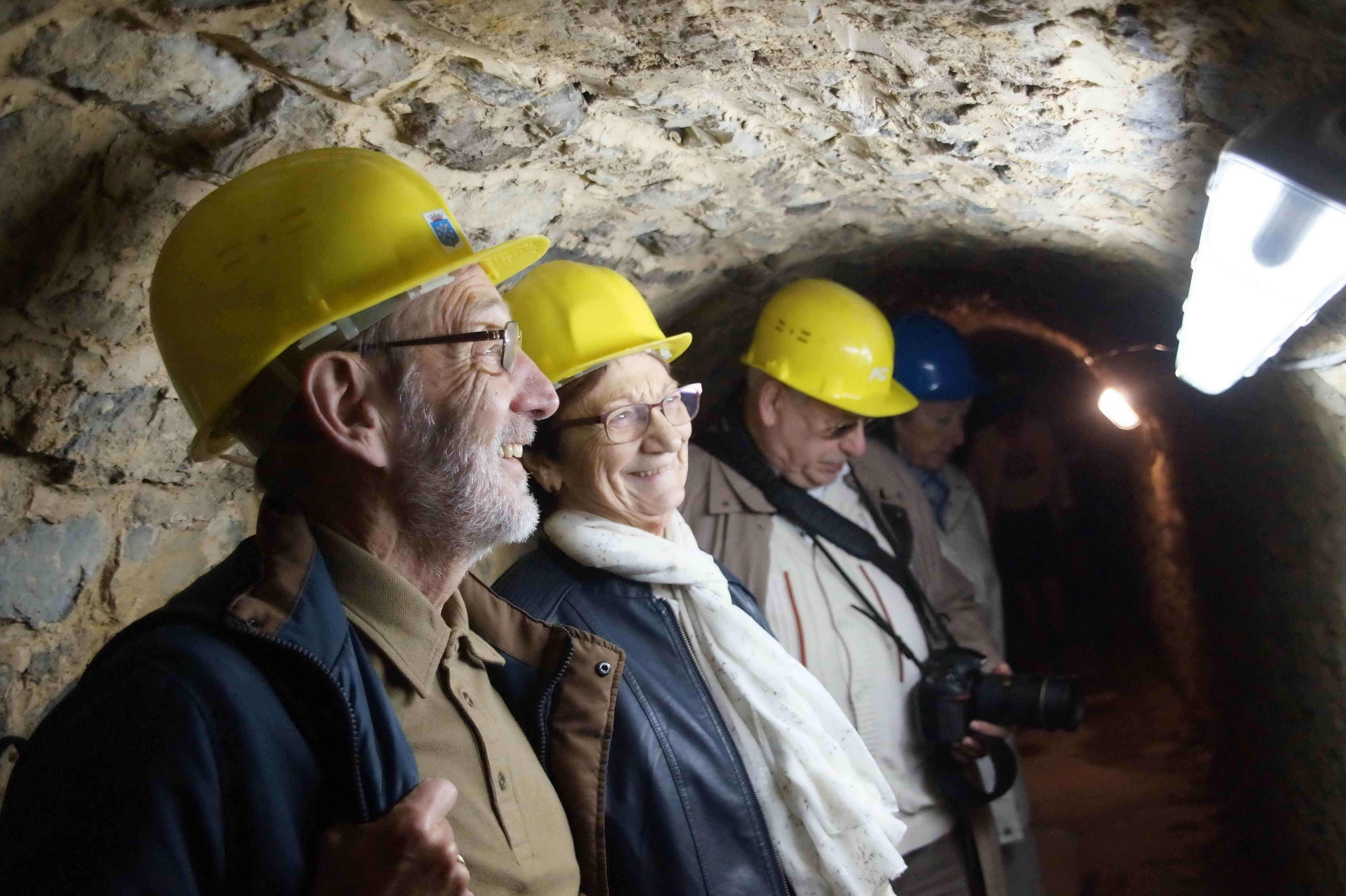 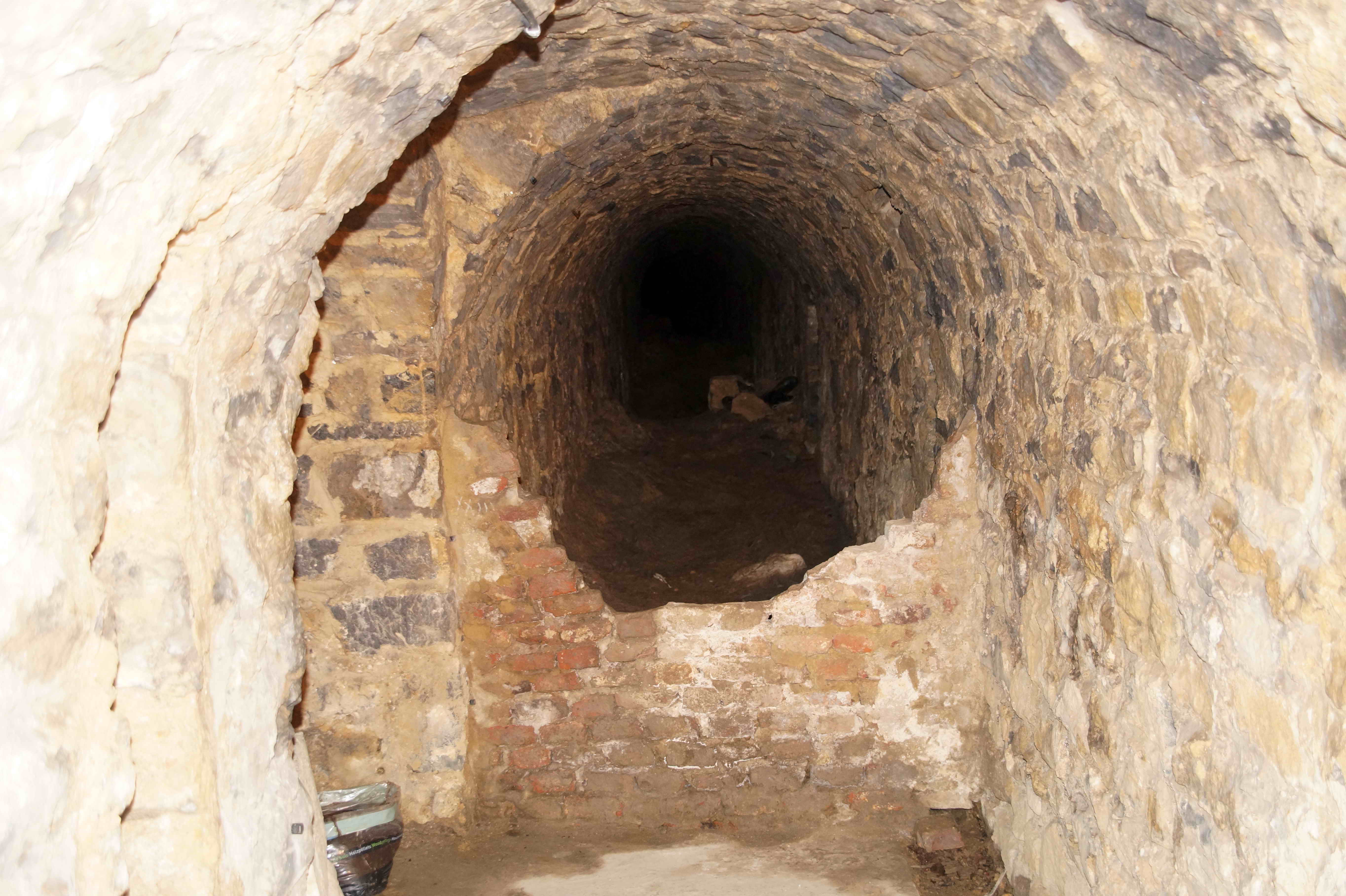 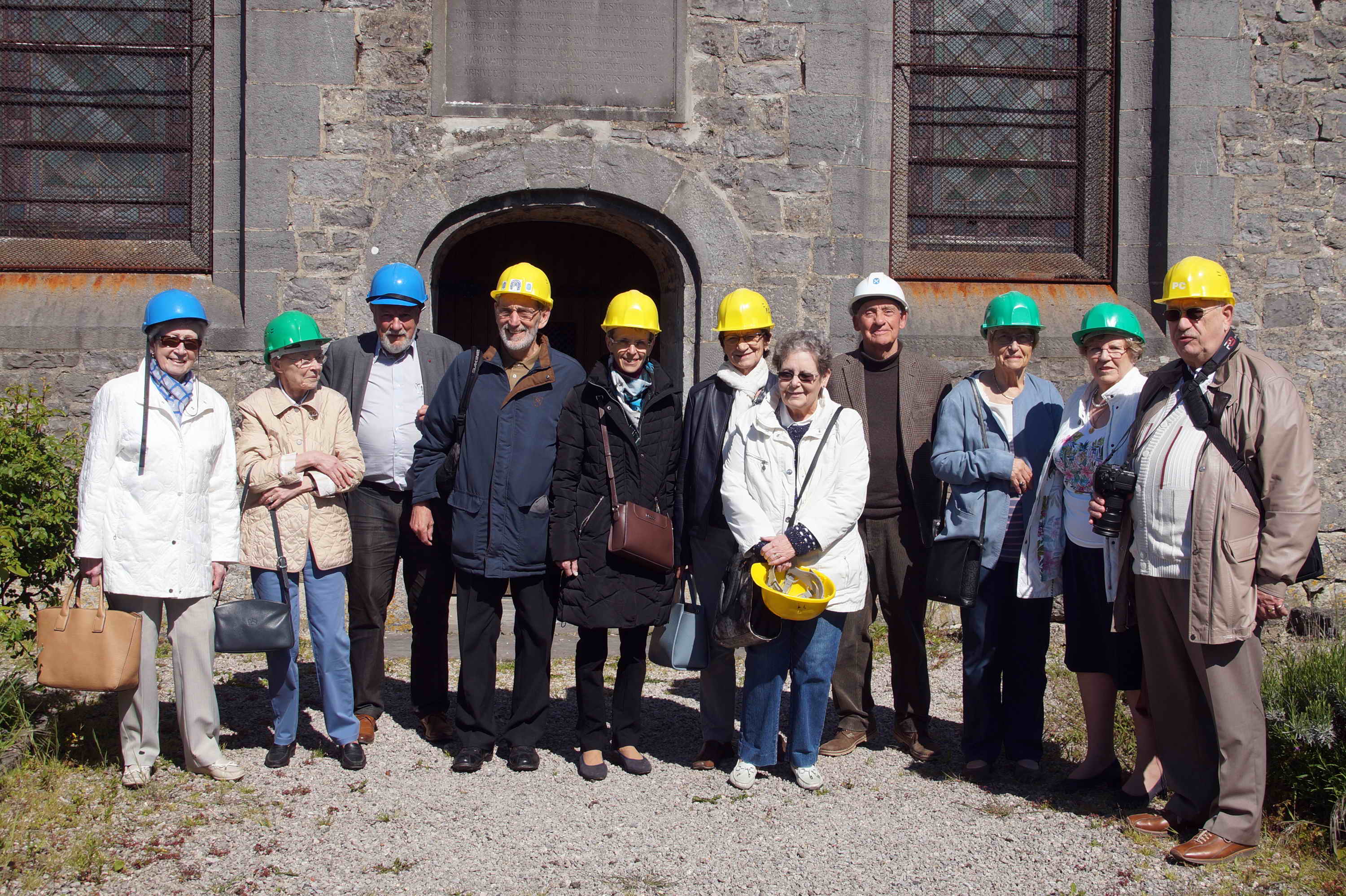 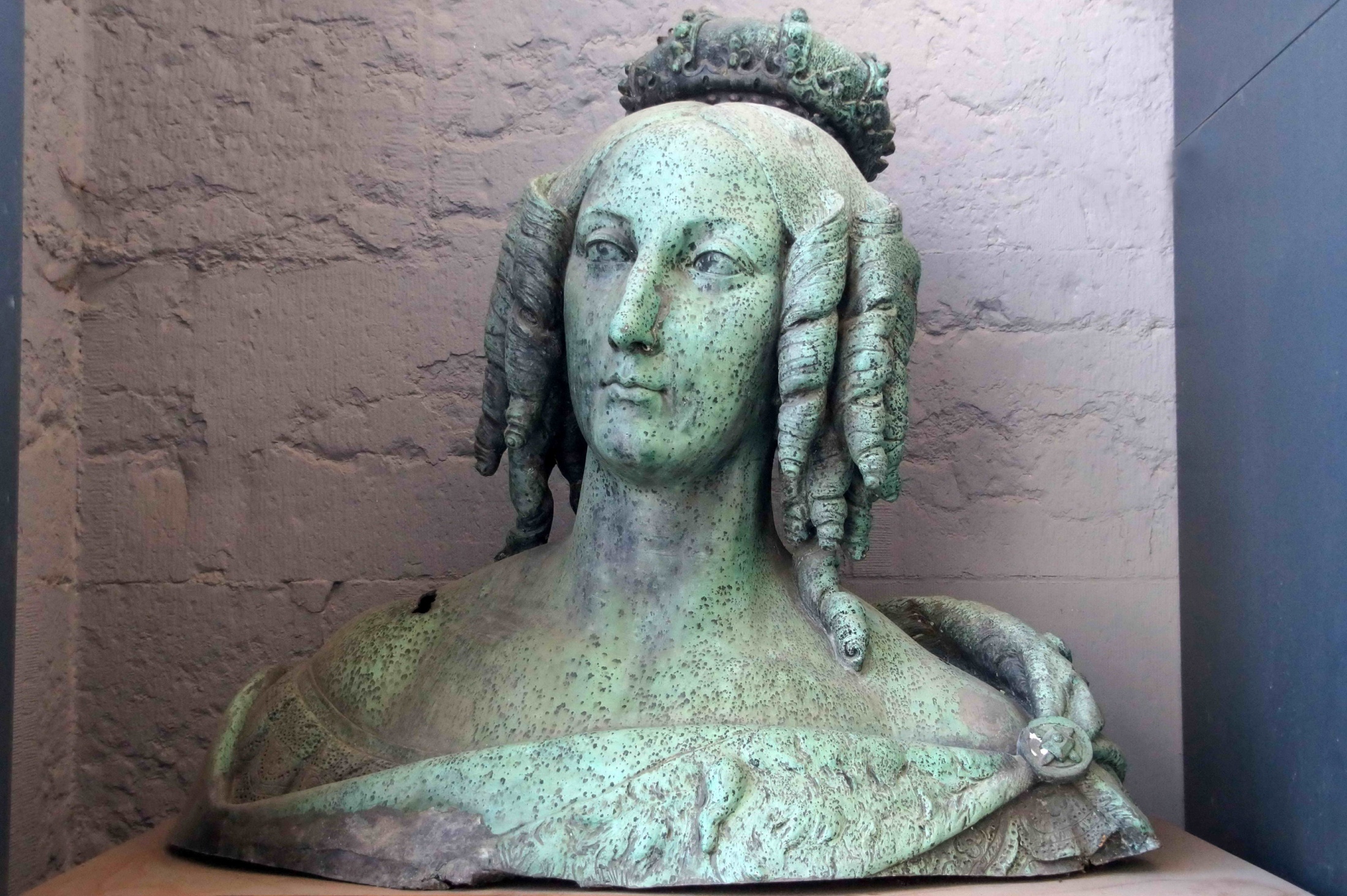